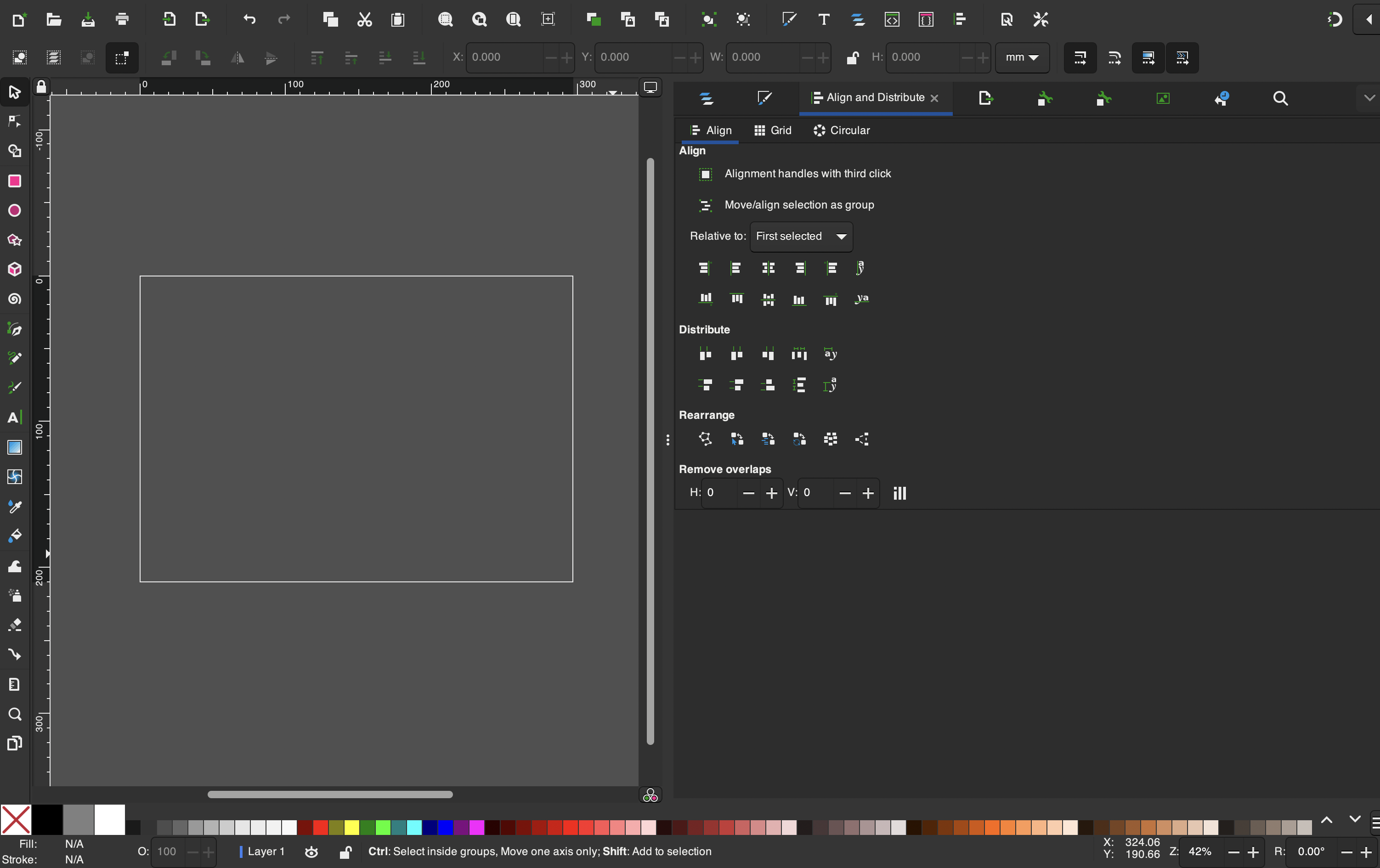 Vector 101 with Inkscape
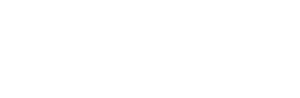 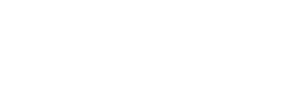 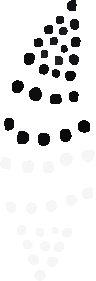 Acknowledgement of Country
We acknowledge Aboriginal and Torres Strait Islander peoples and their continuing connection to land and as custodians of stories for millennia. We respectfully acknowledge the land on which we all meet today, and pay our respects to elders past, present and emerging.
Create and edit vector graphics (like illustrations, decals and logos) in this Inkscape course for beginners.

In this 2-hour intro course we’ll start with the fundamentals:
A demonstration of the basic tools and functionality of Inkscape
Navigating around the interface
Setting up your own custom workspace
Key features and tools: layers, paths, the pen tool and trace

Workshop Outline
Understand vector vs raster
Colour
Document settings
Become familiar with the interface
Learn about layers
Grouping and ungrouping
Learn pen tool basics and create shapes
Add and adjust strokes
Add and adjust colours
Add basic text
Learn how to use the Trace Bitmap tool
File types and cross compatibility (SVG, EPS, AI etc)
WORKSHOP SUMMARY
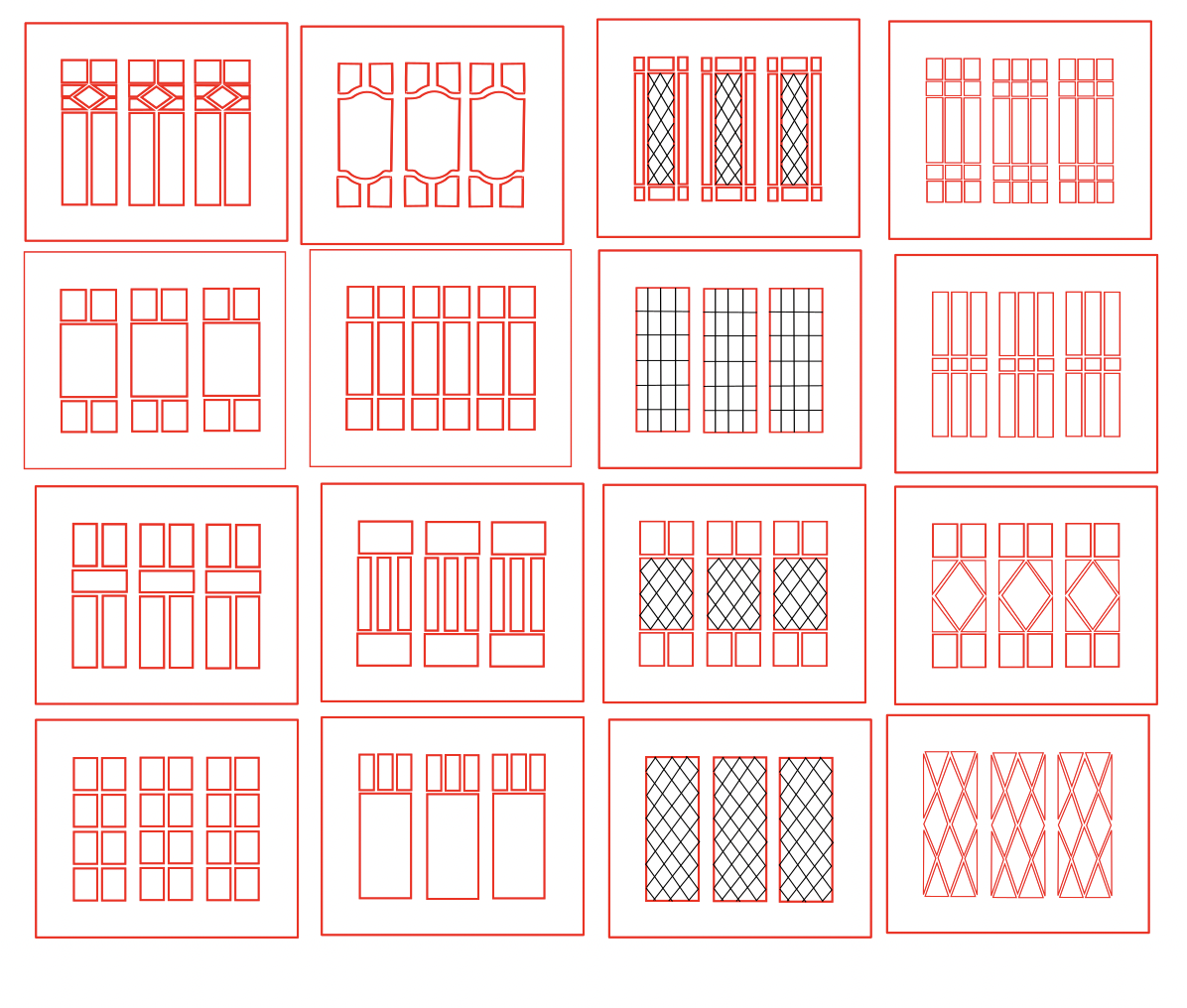 LET'S GET
STARTED
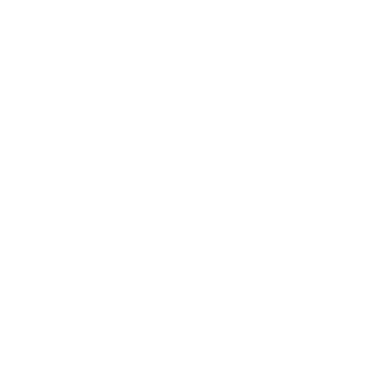 One Search
THE BASICSOF VECTOR DESIGN
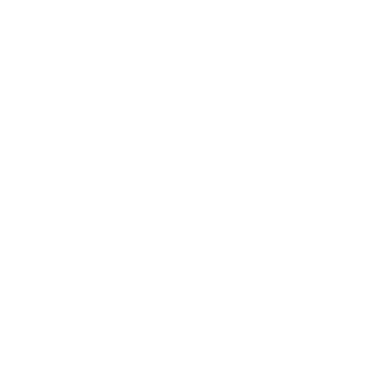 Inkscape 101
Vector vs Raster
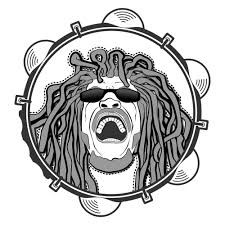 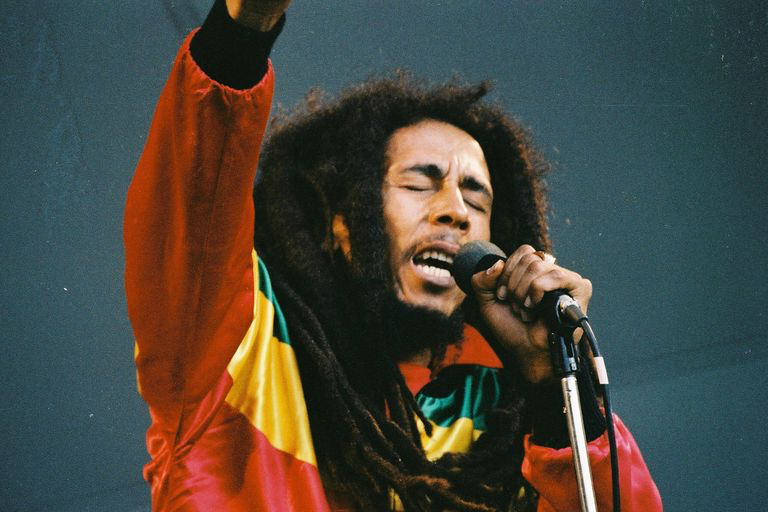 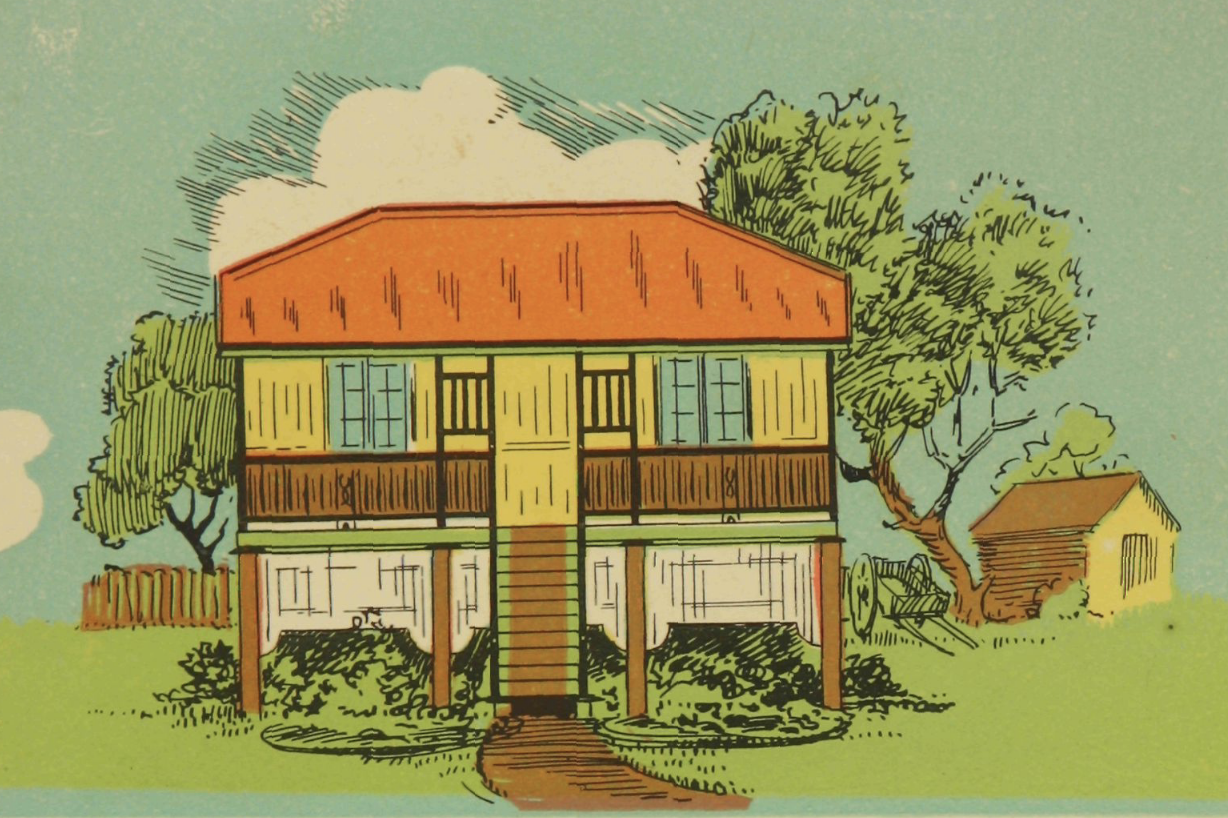 The John Oxley Library holds a vast collection of drawings, manuscripts, design plans, house plans, building designs and related materials with links to built heritage and architecture in Queensland. View a selection of them with digitised drawings, images and digital stories with architects as they talk about their work.
STATE LIBRARY COLLECTIONS
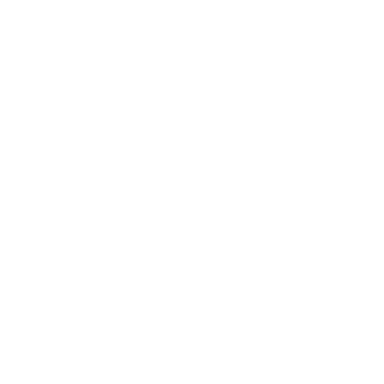 LINK
CREATINGVECTORS
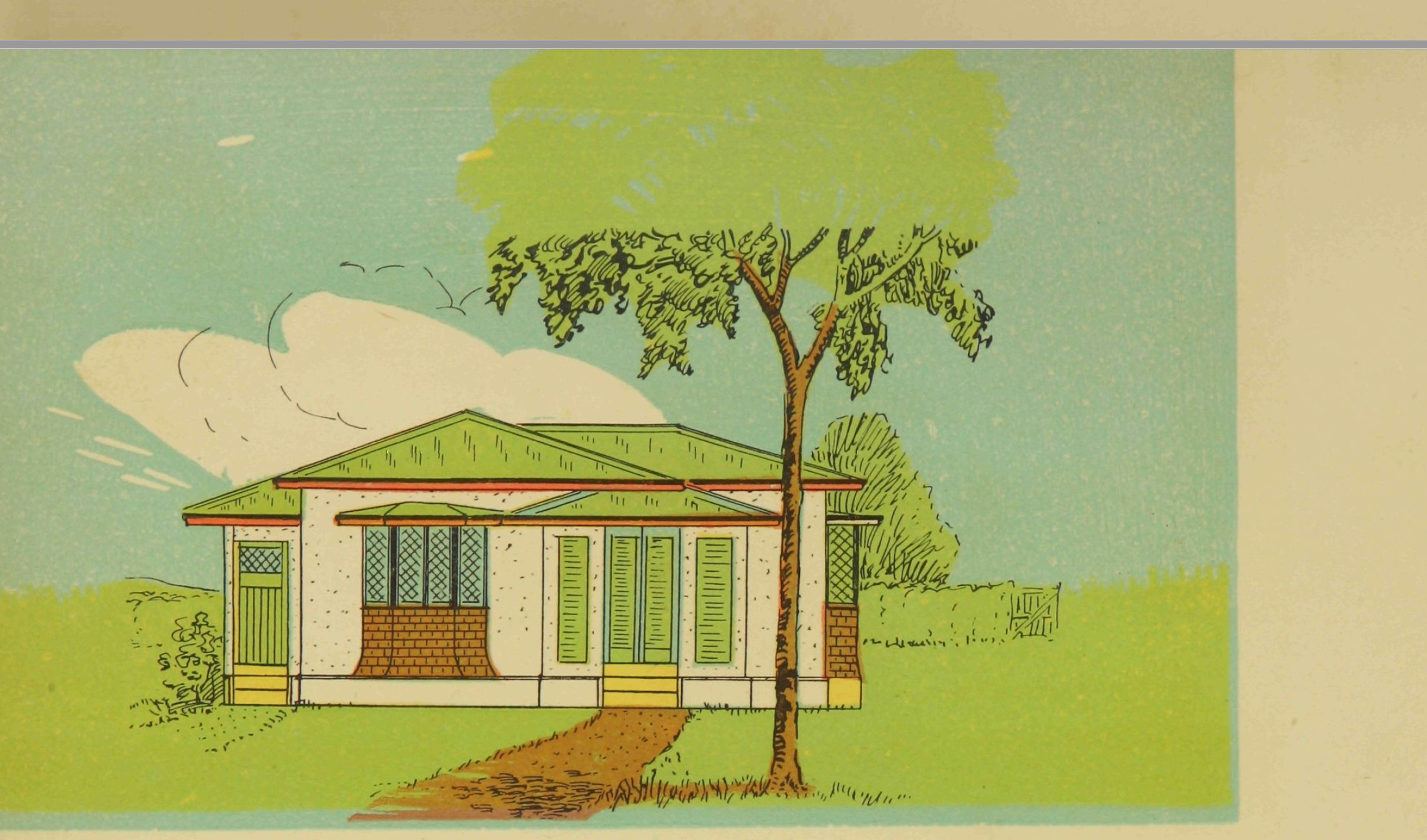 We're going to screenshot an image of the designs from the 99 Everyday homes catalogue, like these house illustrations, to trace with our pen and shape tools to practice creating vector designs.
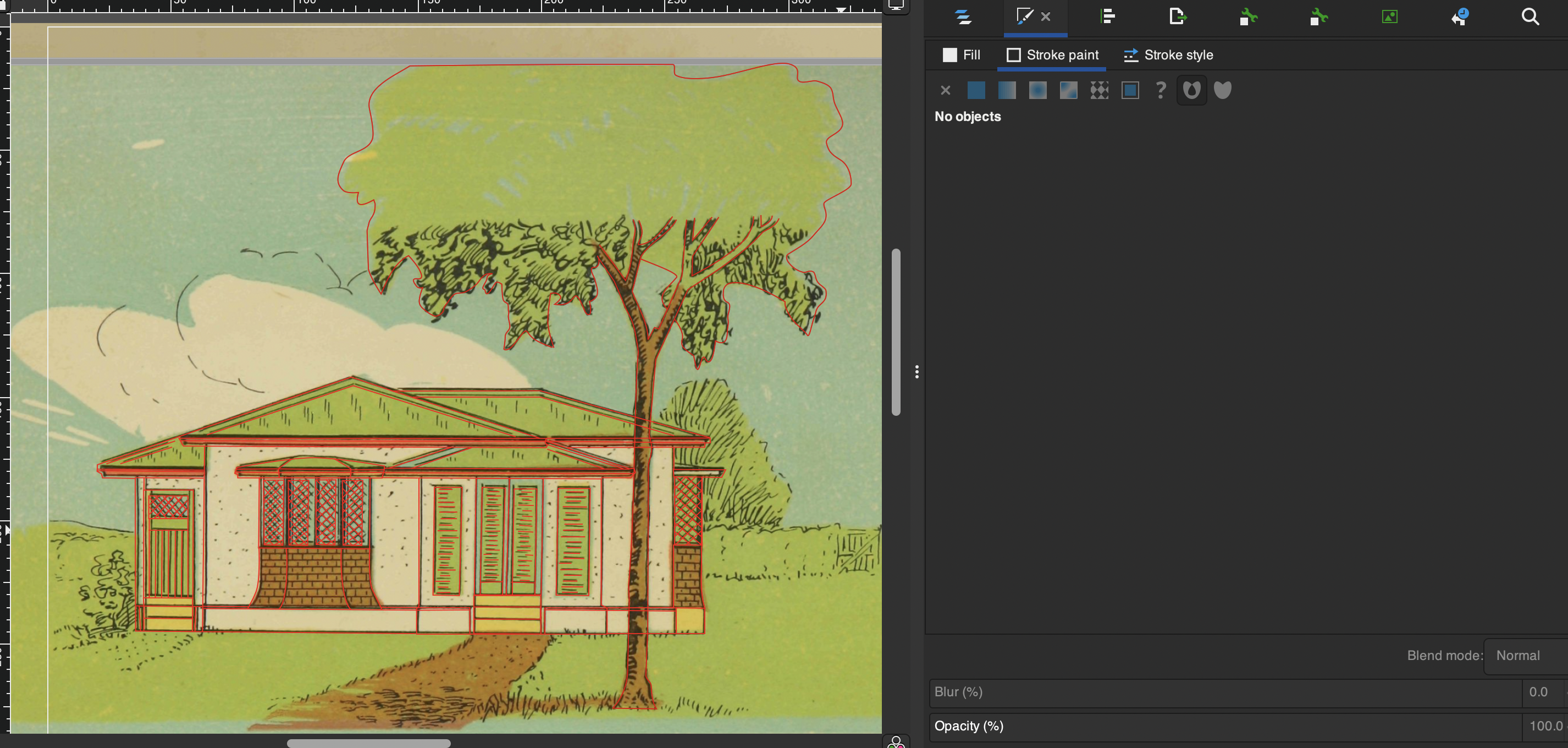 CREATINGVECTORS
By breaking down the image into shapes you can see how easy it can be to turn an image or illustration into a vector design.
Inkscape
Interface
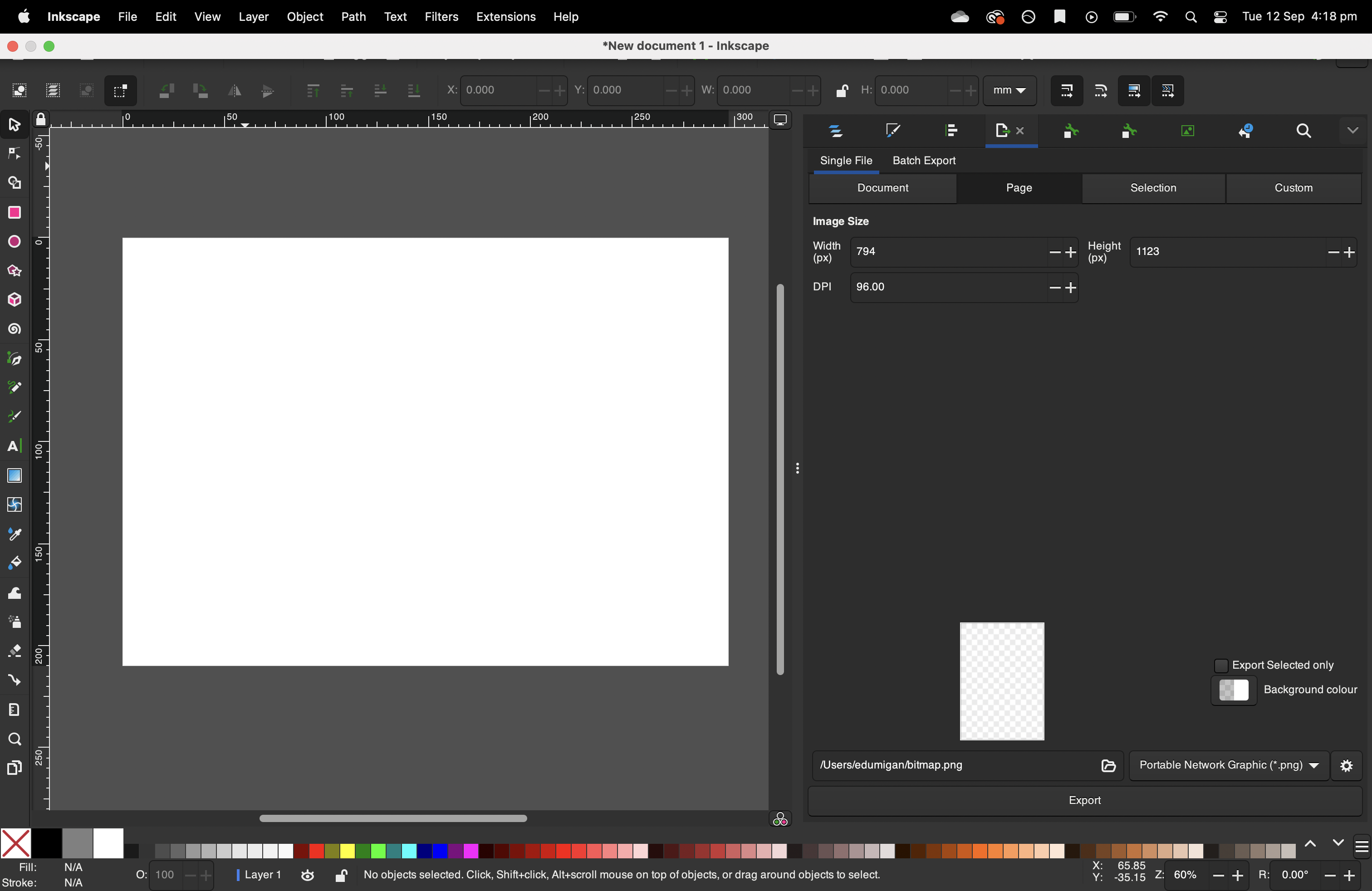 An Introduction to the Inkscape interface. 

Inkscape is a free and open-source vector graphics editor. Great for beginners and has a huge community surrounding it with lots of helpful tutorials and information online.
THANKS FOR ATTENDING
Please complete our survey that will be sent out via Eventbrite.

Contact us on appliedcreativity@slq.qld.gov.au
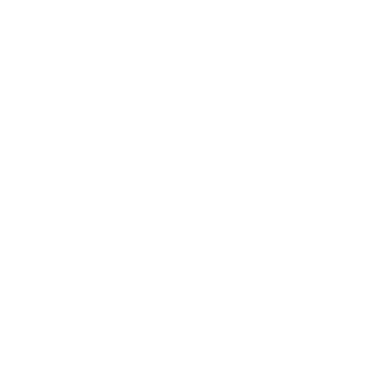